Kužel a koule
Rotační kužel - povrch
Spl = ½ os = πrs
Sp = πr2
S = Sp + Spl
S = πr2+ πrs = πr (r + s)
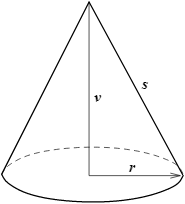 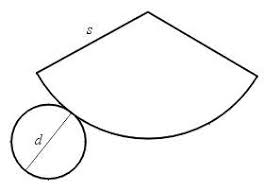 Rotační kužel - objem
V = 1/3 Sp * v = 1/3 πr2v
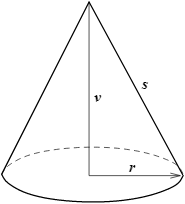 Koule - povrch
S = 4πr2
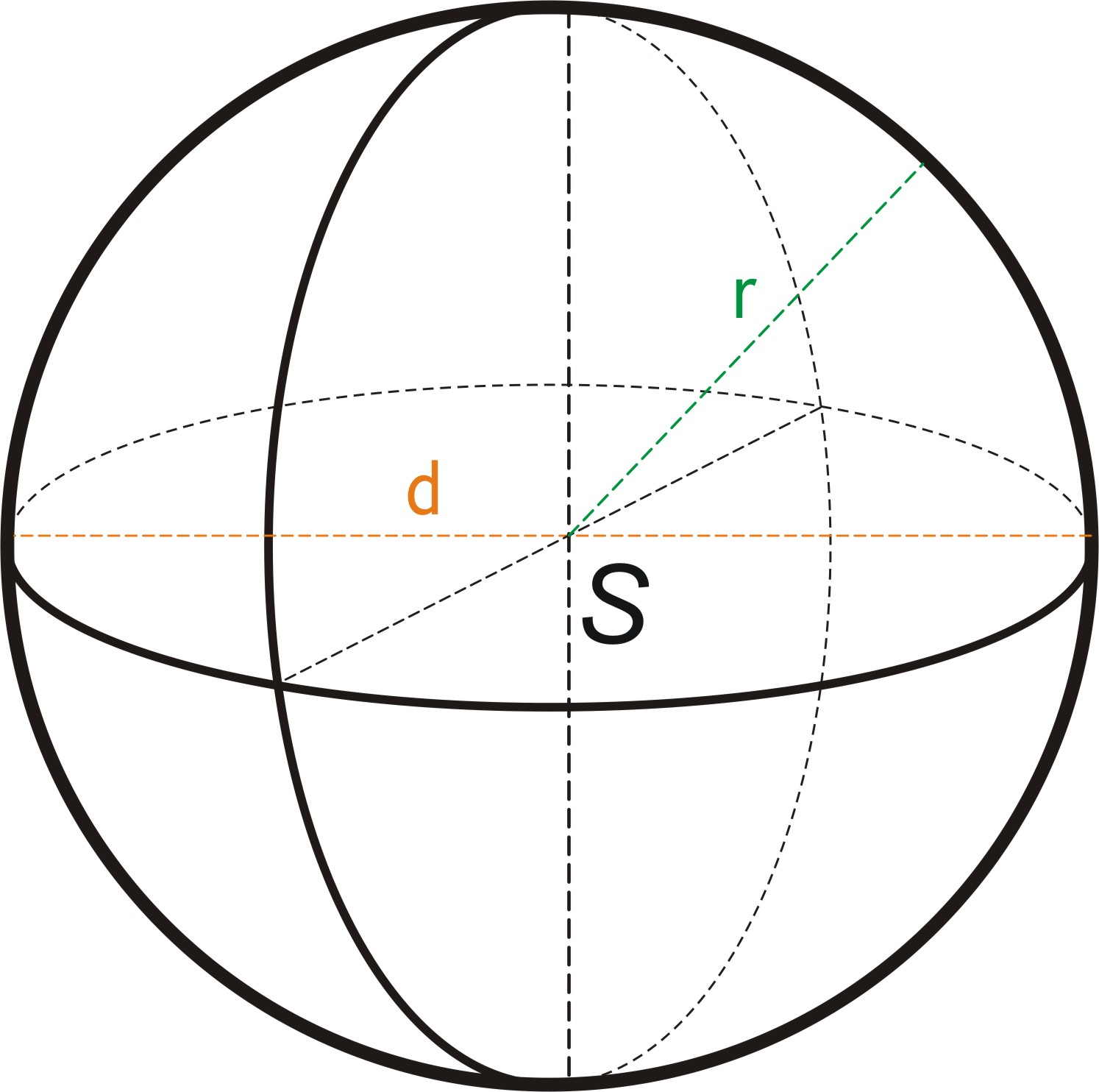 Koule - objem
V=4/3πr3
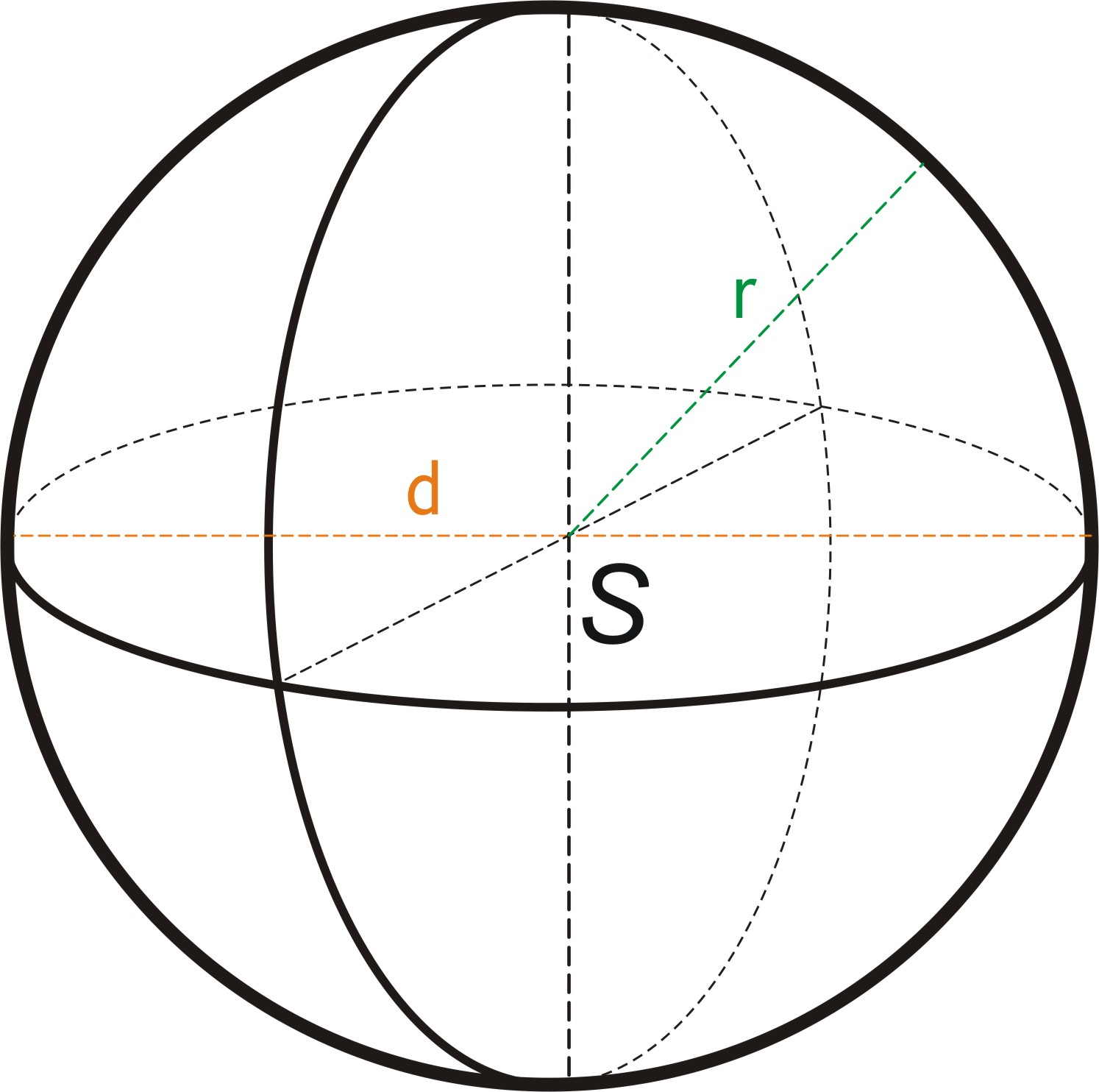